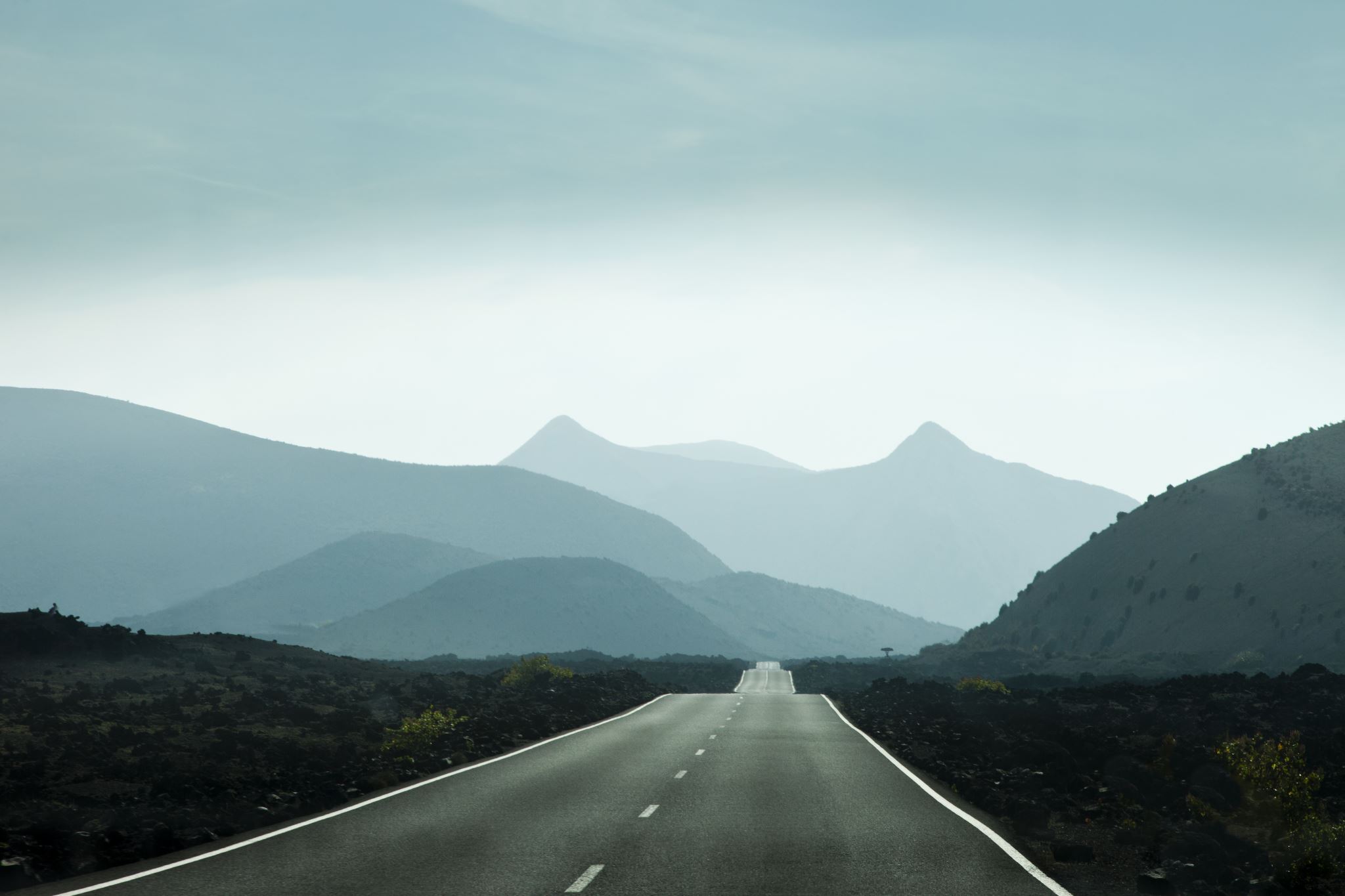 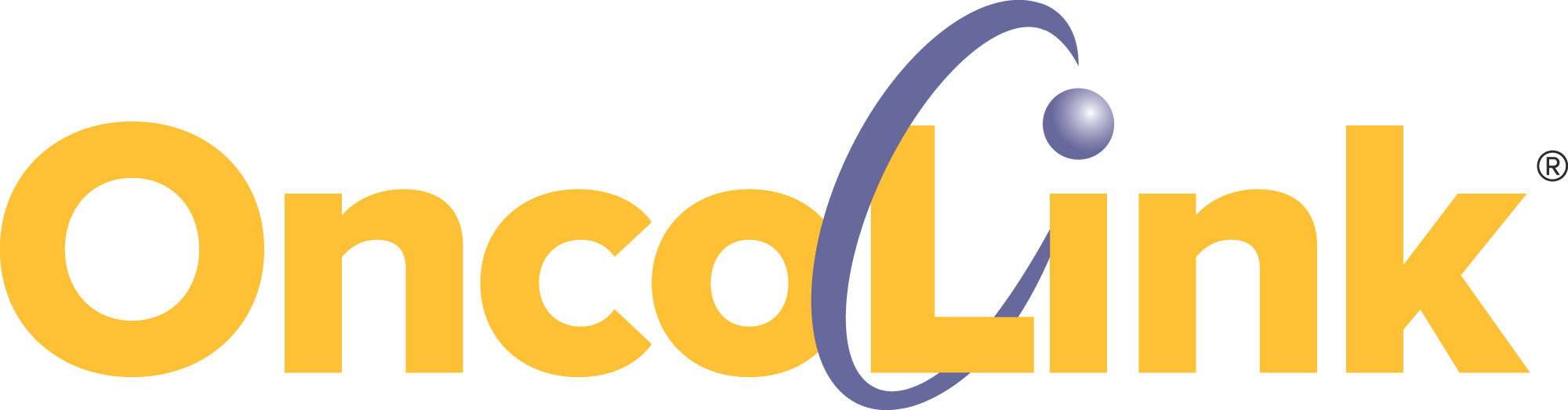 Insurance & Financial Essentials for Individuals with Multiple Myeloma
Christina Bach, MSW, MBE, LCSW, OSW-C, FAOSW

Psychosocial Content Editor, OncoLink.org
Financial Navigation Specialist, Cancer Support Community Helpline
Disclaimer
The information presented in this presentation is intended for educational purposes only and does not constitute professional advice.
It is not tailored to any specific individual or situation. 
Participants are encouraged to consult with qualified professionals for guidance and resources related to their individual needs and circumstances.
Resources are provided at the end of this presentation.
Learning to Speak the Language Of Health Insurance: What Every Consumer Must Know About Their Plan(s)
Key Terms
Key Terms
Co-pay- a fixed dollar amount you pay when you go for an appointment/procedure in addition to what the insurance company pays for the service. For example $20 for an office visit with primary care provider.
Co-insurance- the cost sharing amount you pay as part of your coverage.  For example if your plan covers at 80/20% your coinsurance is 20%.
MOOP- the maximum out of pocket you pay during a benefit period; also called a stop-loss.
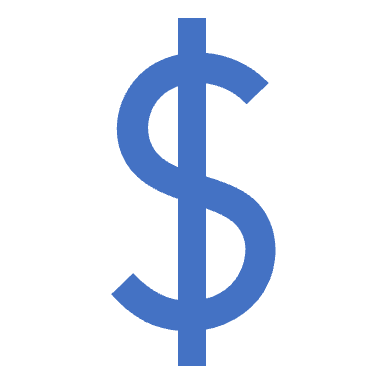 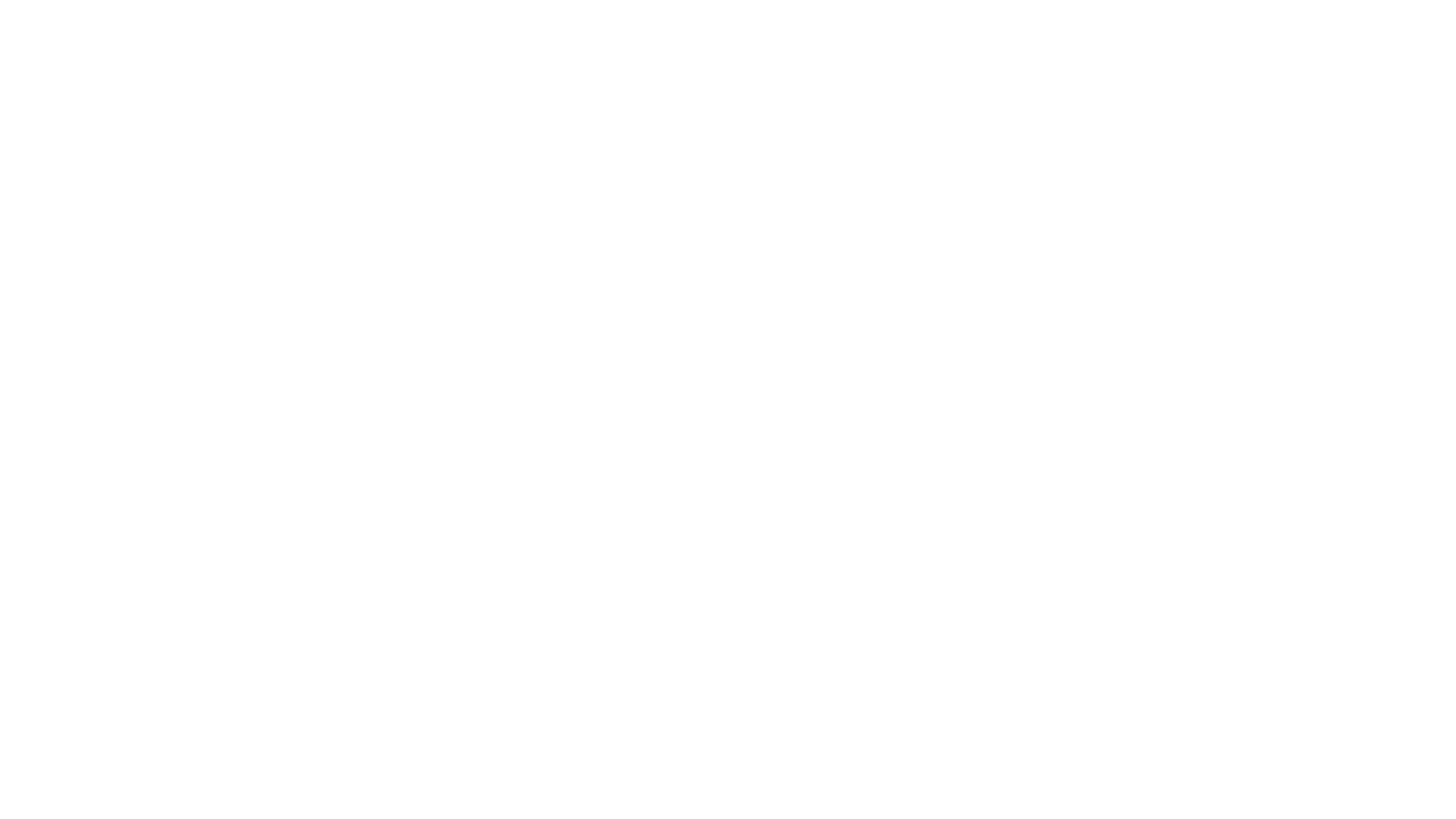 Denial- a refusal by an insurance company to honor a request by an individual (or his or her provider) to pay for health care services obtained/ordered/requested by a healthcare professional.
Appeal- A request to the health insurer or plan to review a decision or a grievance again; can have multiple levels and be consumer and/or provider driven.
Formulary- A list of prescription drugs covered by a prescription drug plan; can include tiers and step therapies.
Network- The facilities, providers and suppliers your health insurer has contracted with to provide health care services.
Key Terms
What is Open Enrollment?
The period each year when you can make changes to your health insurance benefits.

Key Dates for 2025 Enrollment:
Employer sponsored plans/private plans: plan dependent
Medicare: October 15th- December 7th
ACA: November 1st- state dependent
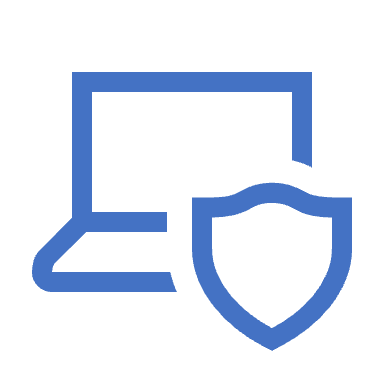 What to Consider During Open Enrollment
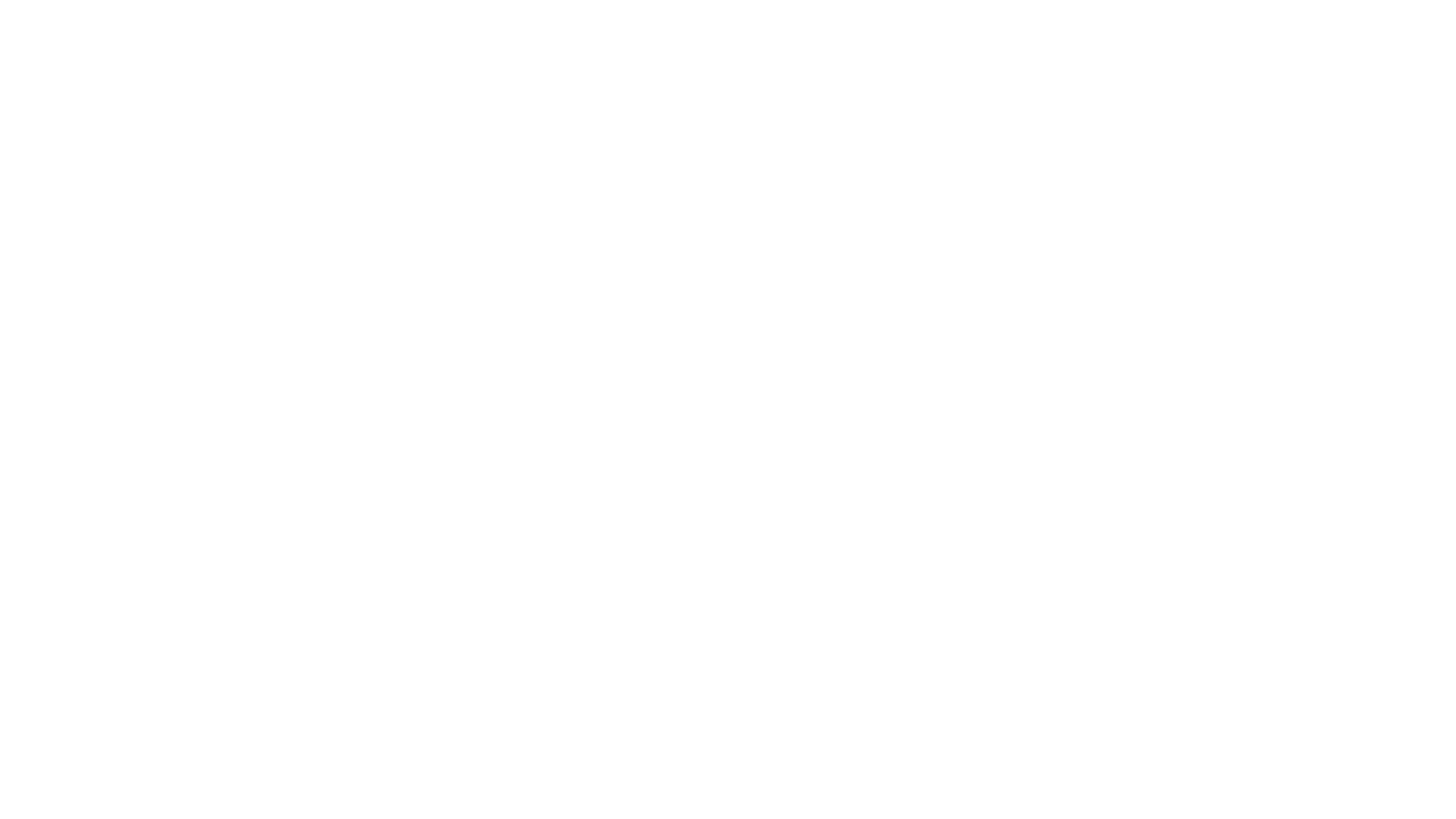 Medicare
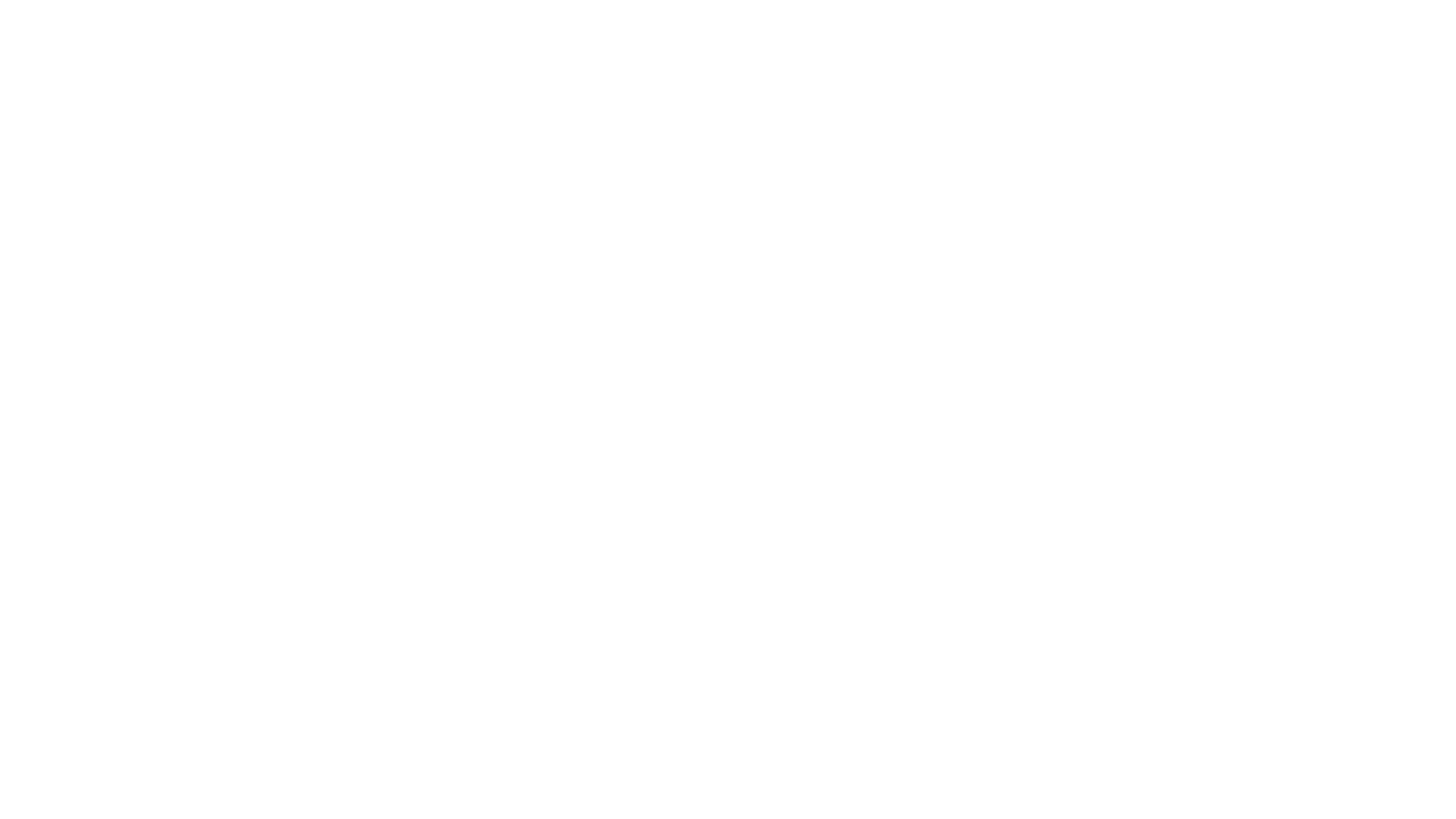 Breaking Down the Parts of Medicare
Medicare Part A
MedicarePart B
Medicare Part CMedicare (dis)Advantage Plans
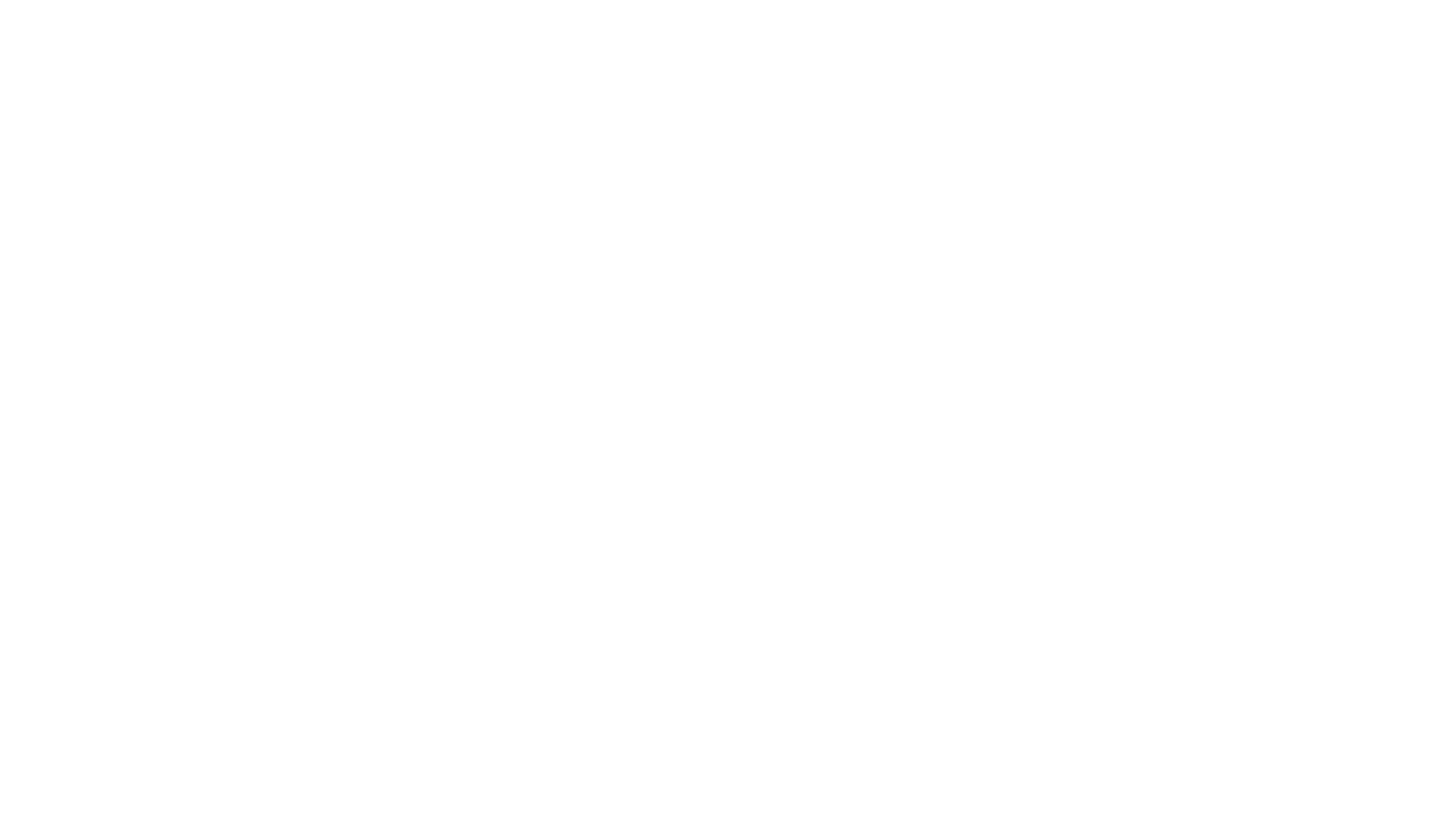 Medicare Part D-Prescription Drug Coverage
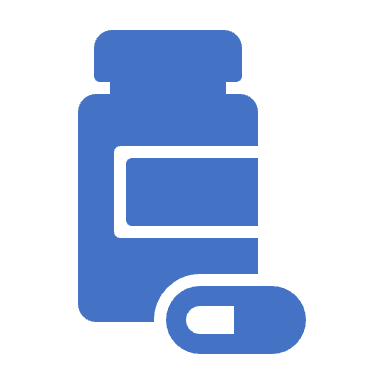 Deductible
Initial Coverage Period
Donut Hole
Catastrophic Coverage
Part D: It’s a Whole New World in 2025
$2000 Cap
M3P May Help You If…
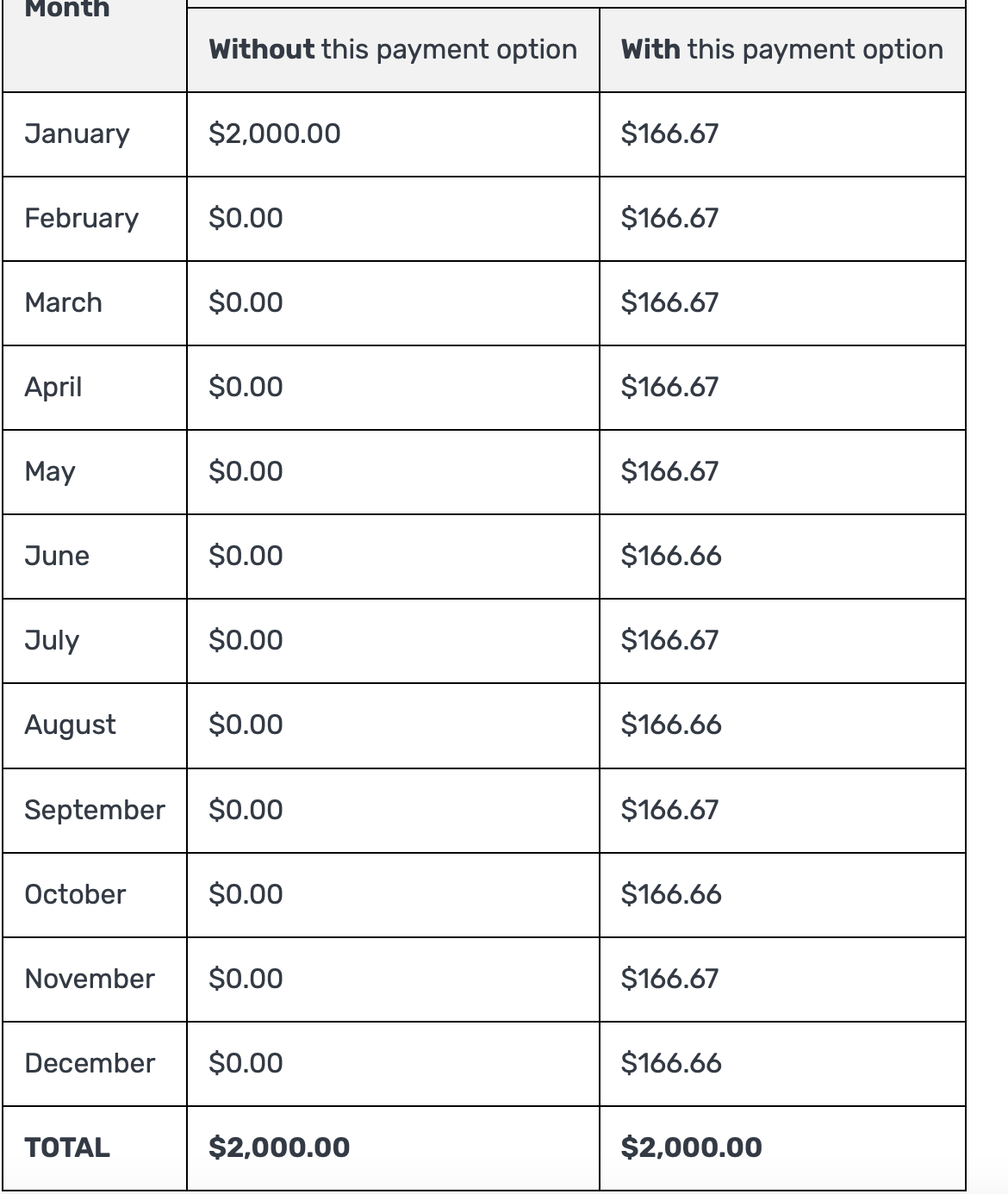 Opting in to M3P
Smooths payments over 12 months—vs. $2000 payment in January
A Special Word About Revlimid
Most pharmacy benefits managers (PBMs) are EXCLUDING brand name Revlimid from formularies for 2025 for many STAND-ALONE Medicare Part D prescription drug plans.
“PBMs occupy a central role in the drug price supply chain as negotiators, administrators, and decision-makers about which drugs will be most accessible to consumers.”
Generic lenalidomide IS included in most formularies.
Yes, there is a potential shortage of lenalidomide.
Resulting from litigation and quantity limits on distribution of generic lenalidomide.
Expires 1/31/2026
Case Example-Revlimid (brand) 15 mg-21 p/ month
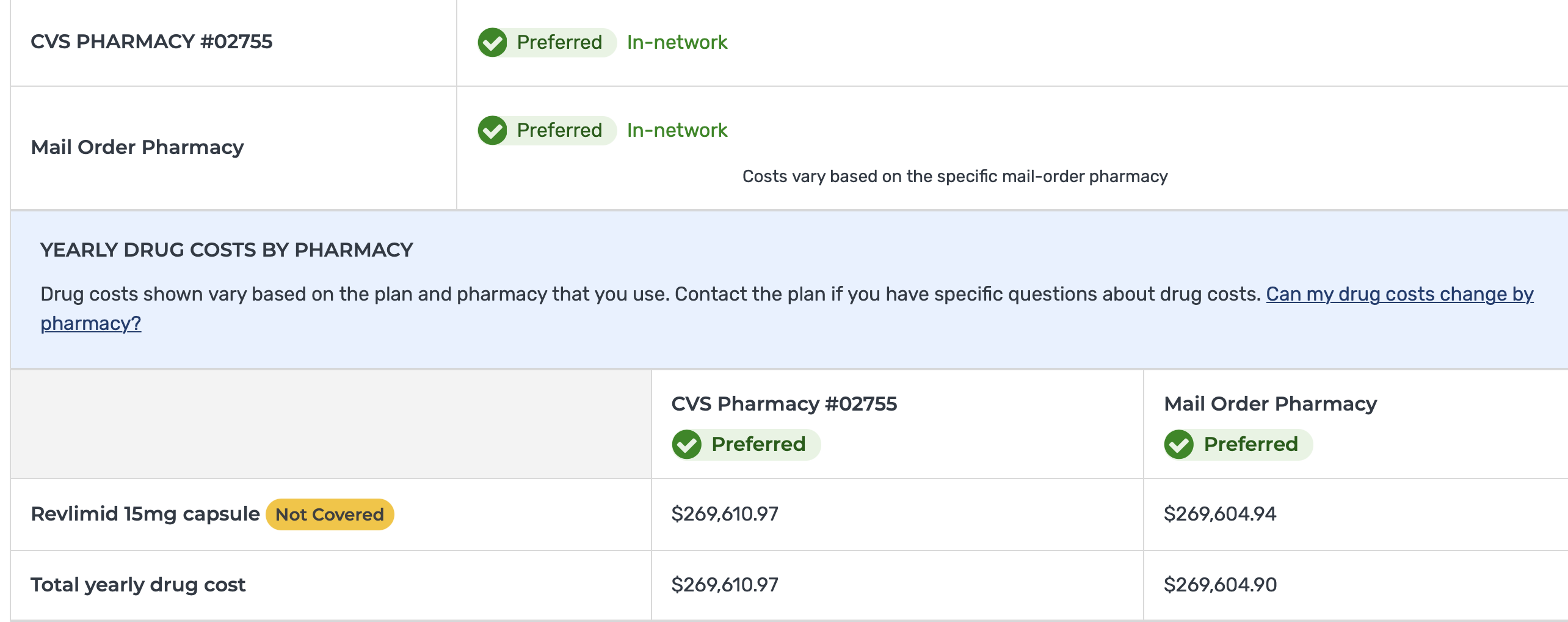 Case Example-lenalidomide 15 mg-21 p/ month
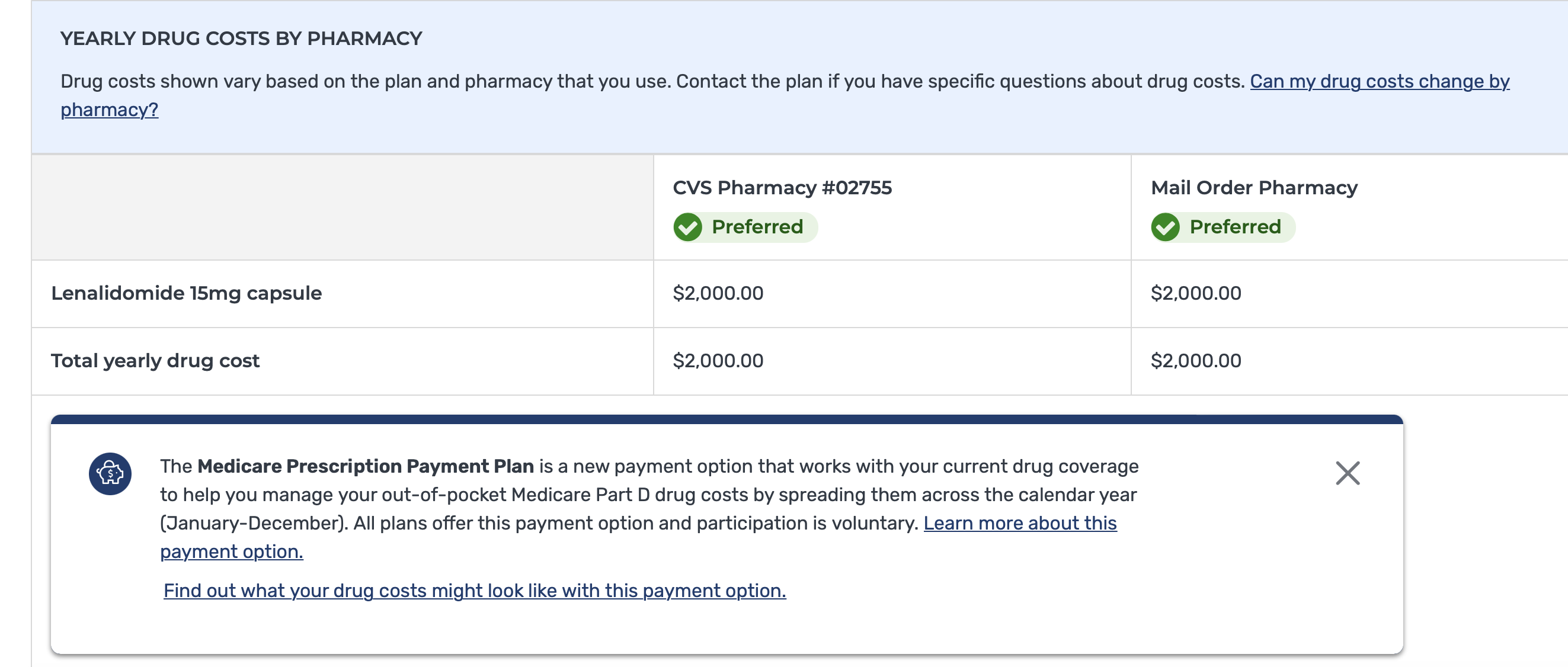 What should I do?
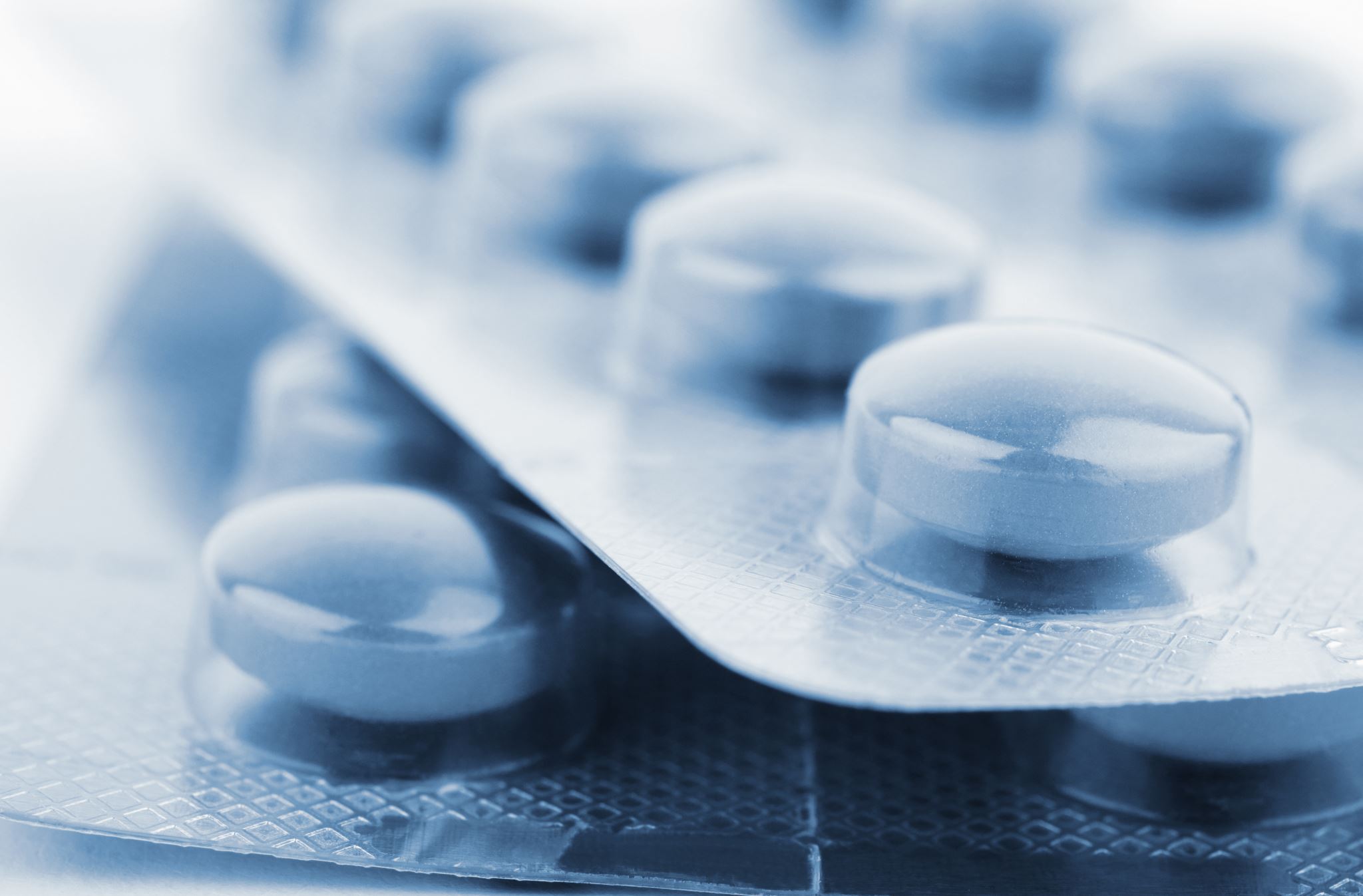 What should you do during open enrollment?
Review all your medications with your provider AND on Medicare.gov 
Make sure they are covered under your plan.
Do you need a different plan?
Do you need to change medications? (ex. Formulation of insulin).
Do you get assistance from copay foundations (LLS, PANF, Healthwell)?
Do you have funds available beginning in January 2025?
Opting-in to M3P may not be your best move.
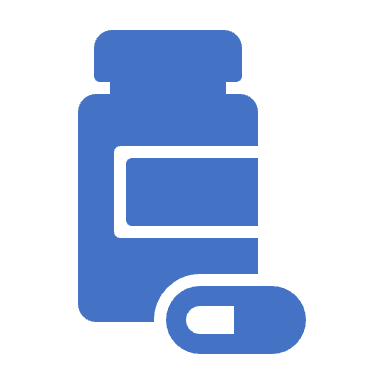 Where Can I Get Help With My Medication Costs?
Low-Income Subsidy/Extra Help
Medicare.gov
[Speaker Notes: Aimee]
How do I apply for LIS?
[Speaker Notes: Aimee]
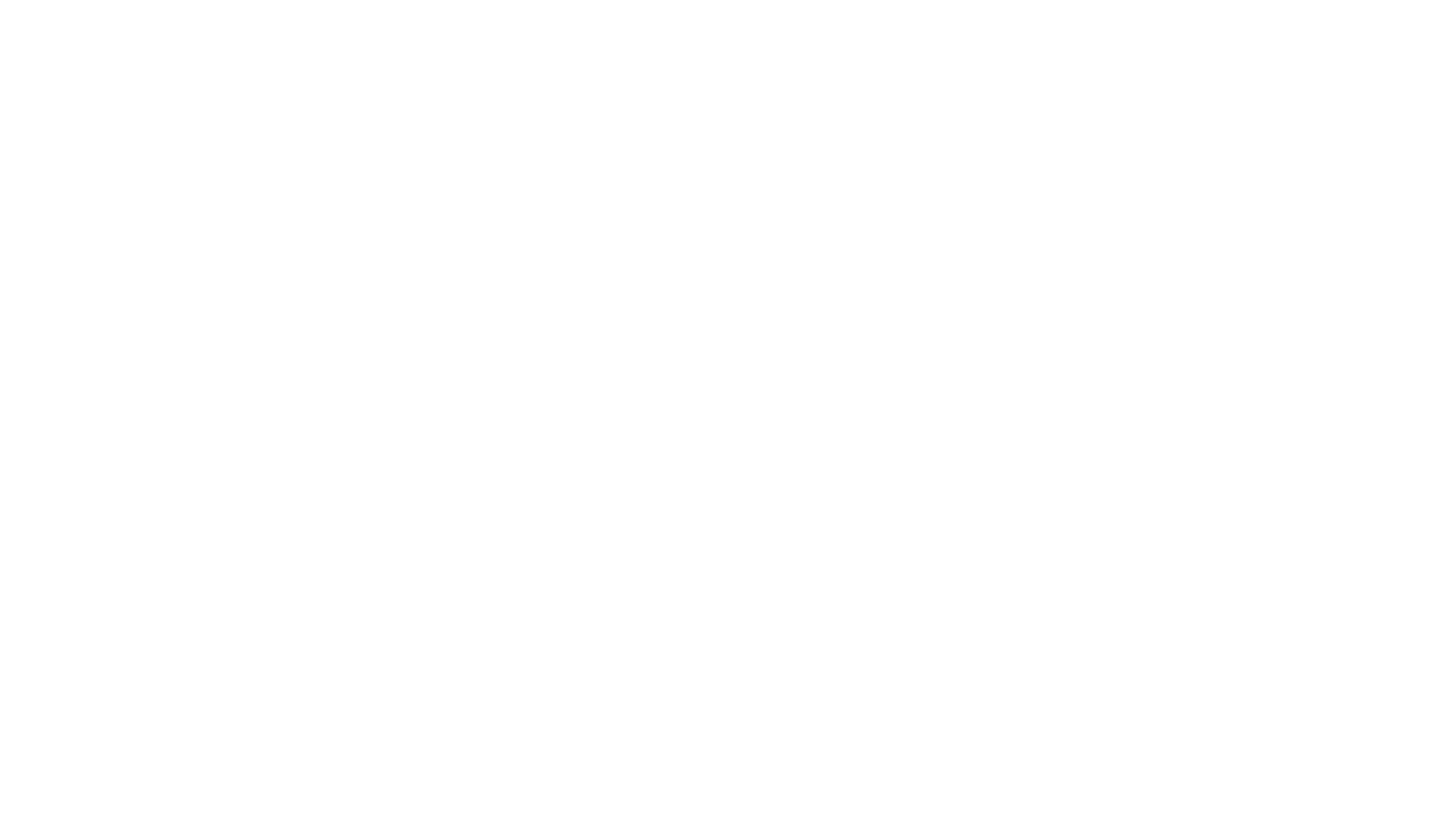 Co-Pay Assistance
Co-pay assistance is financial assistance for co-pays for patients WITH insurance - but who are considered underinsured. 
Underinsured means that you have out of pocket costs that are not covered by the medical insurance plan which impact financial well-being and access to care. 
Managed/administered by private foundations.
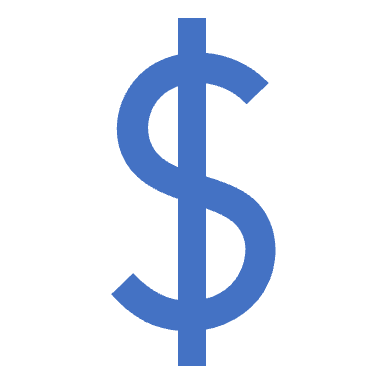 About Co-Pay Assistance
Each foundation has different rules for eligibility
Income
Diagnostic
Each foundation determines the amount of assistance available for each disease type.
Foundation programs open/close frequently.
Check with each foundation about what is covered.
Premiums?
Deductibles?
Co-pays—is my treatment covered?
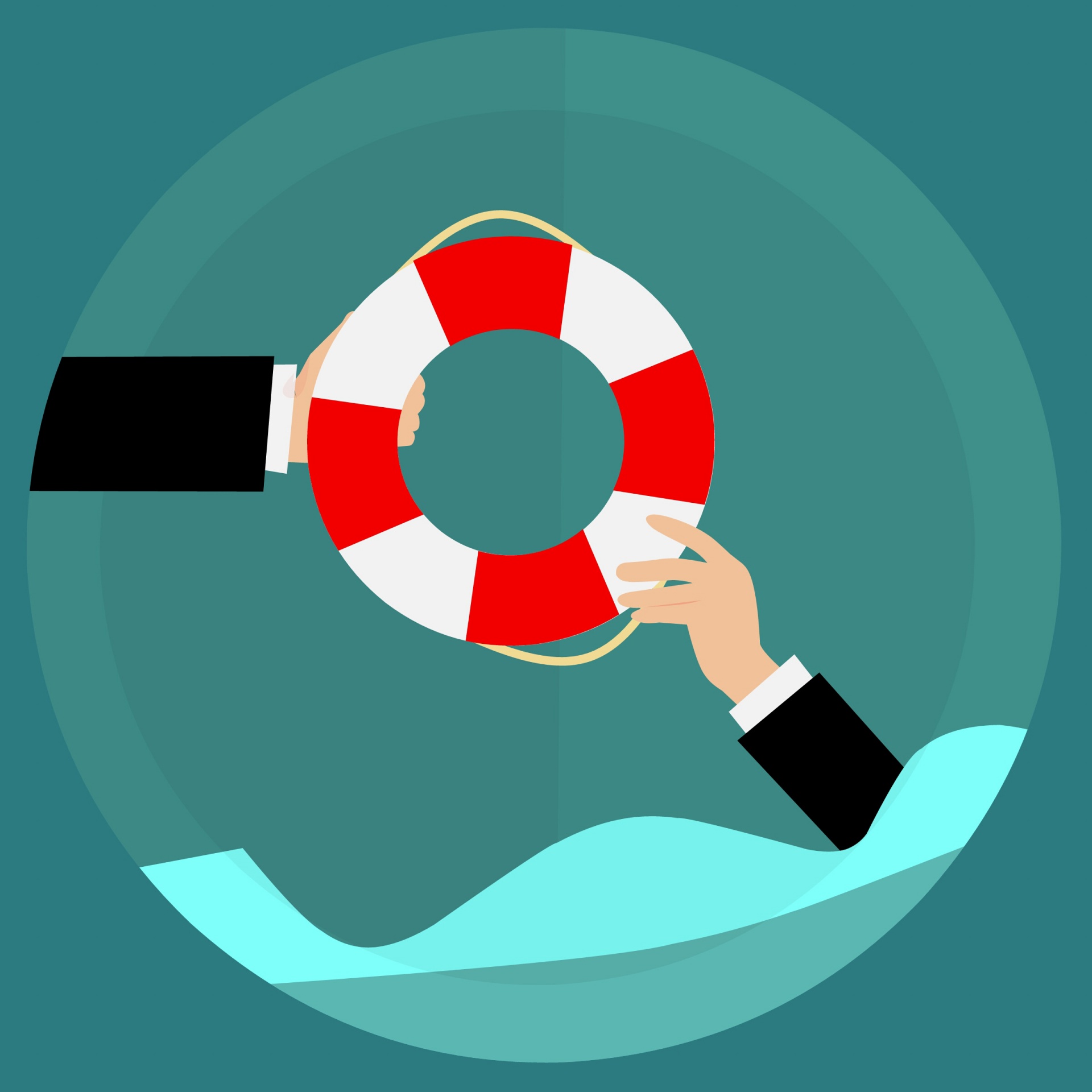 Co-Pay Programs for MM
LLS- open
Healthwell Foundation-open
Copays.org (PAF)-open
Pharmaceutical Assistance Programs (PAPs)
For uninsured and (SOME) underinsured individuals
All other means of financial assistance has been exhausted (ie copay funds are closed).
BUT---Pharma companies are imposing stricter guidelines.
Example XYZ company dropped their income eligibility from 600% of the FPL to 300% of the FPL.
This means folks who were receiving drugs from the manufacturer who are at 301% of the FPL were suddenly no longer getting help AND no funds were open!
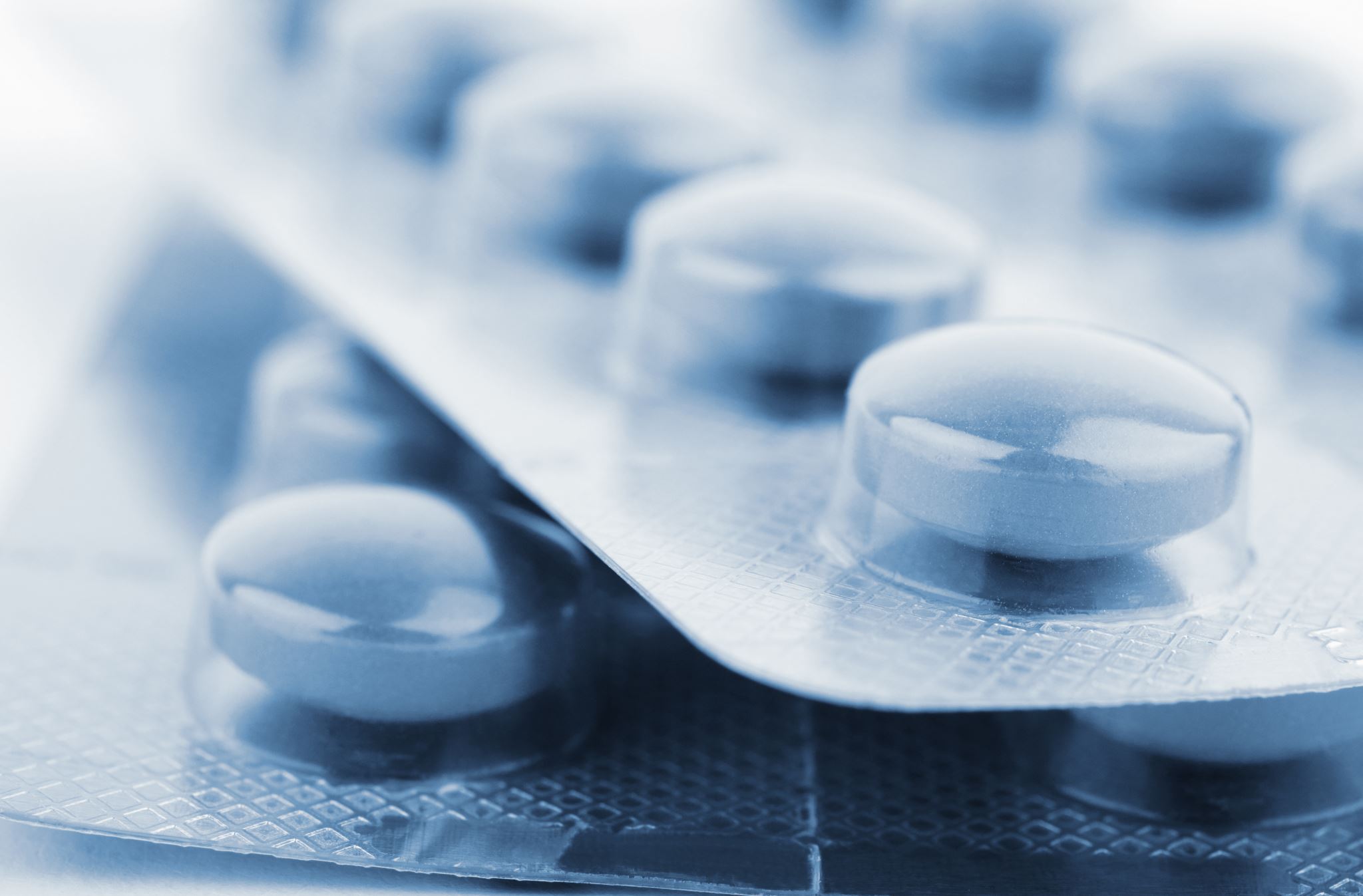 Manufacturer Patient Assistance Programs (PAP or free drug programs)
[Speaker Notes: Aimee]
State Pharmaceutical Insurance Programs (SPAP)
Who Can Help Me Navigate My Health Insurance?
Resources
Thank You!
Christina Bach, MSW, MBE, LCSW, OSW-C, FAOSW
Psychosocial Content Editor, Oncolink.org
Cancer Support Community Helpline
888-793-9355
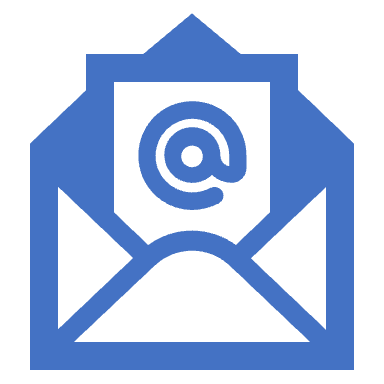